2023/12/09
김민서
UBAT Geant4 simulation
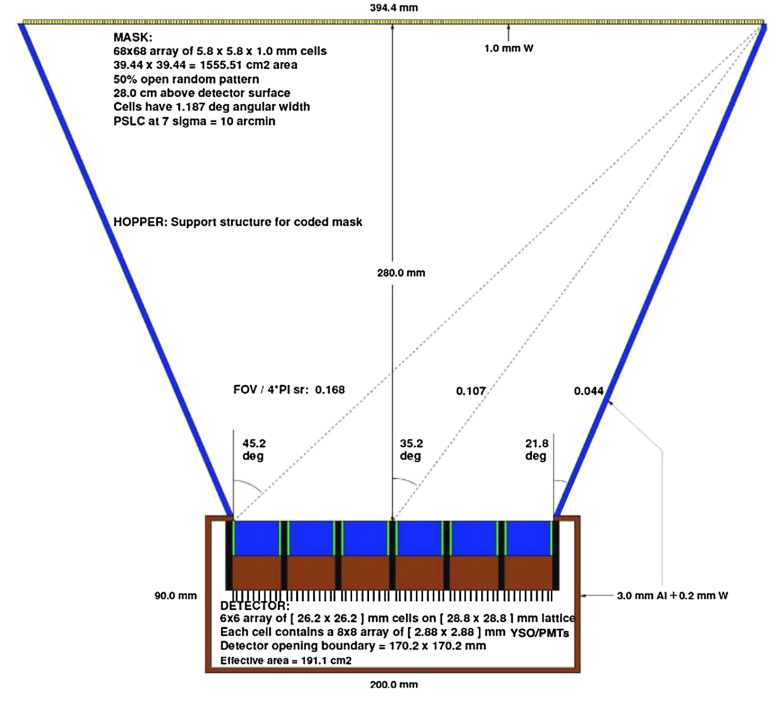 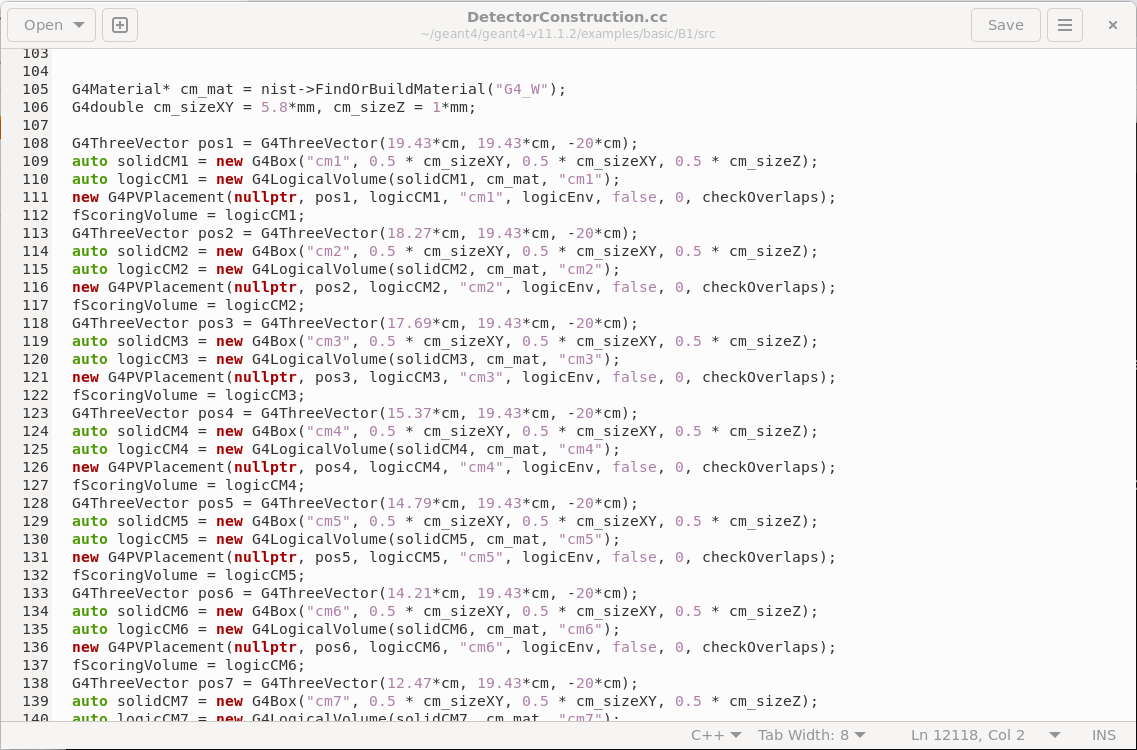 Coded Mask construction
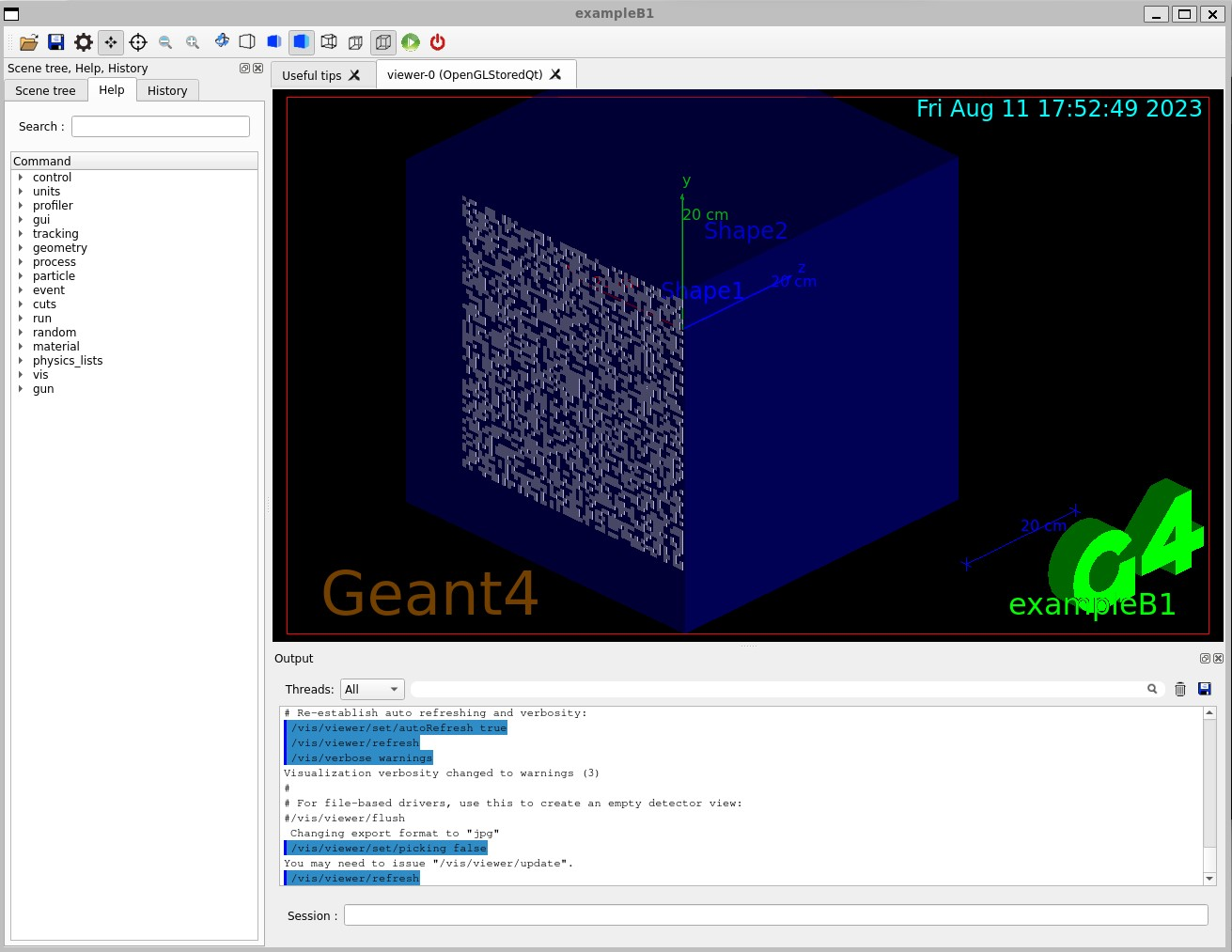 YSO Crystal construction
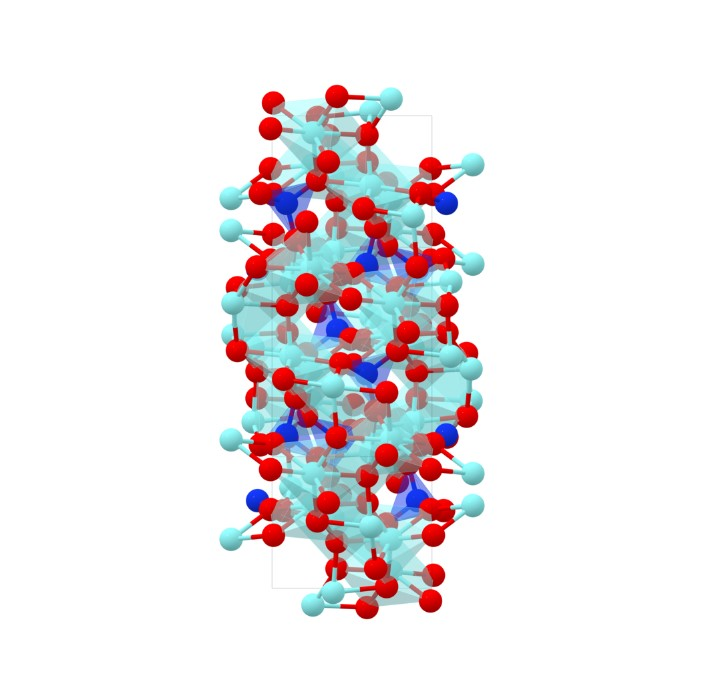 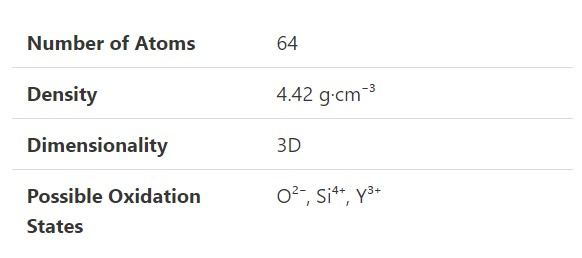 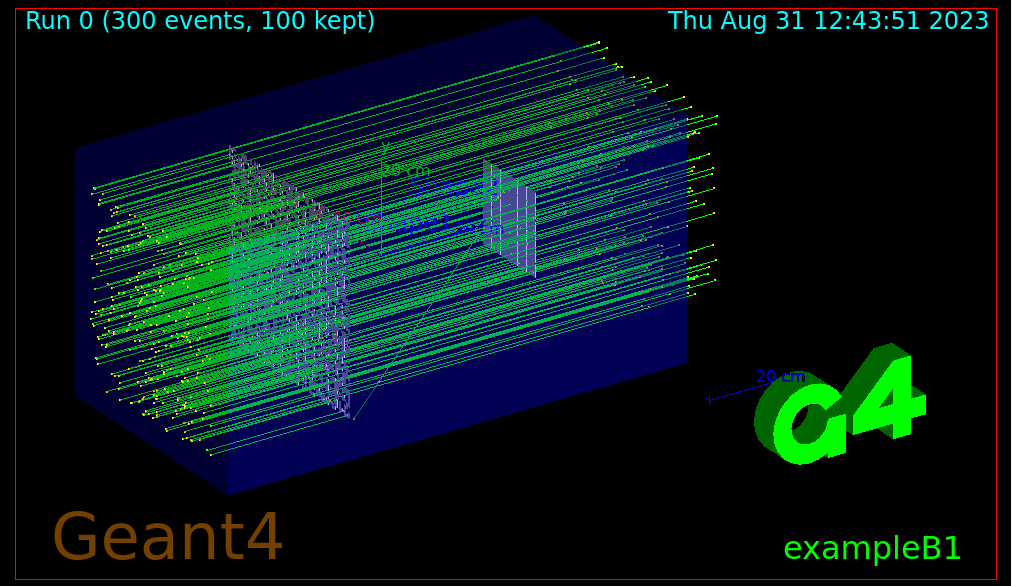 Energy of Photon : 10 keV

# of Photon : 300
MAPMT 제작
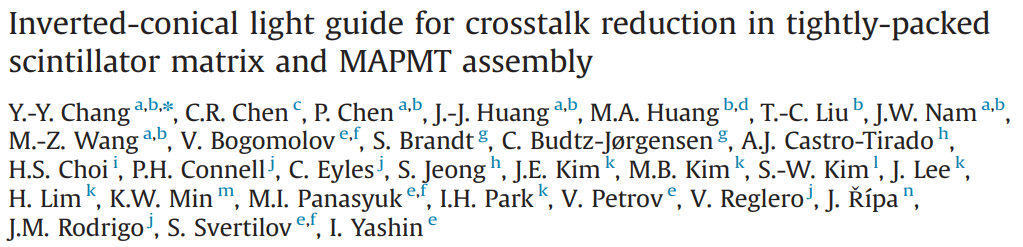 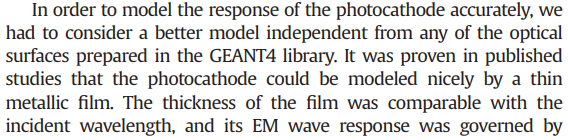 금속 판을 통해 MAPMT의 
Cross Talk 현상 구현 가능
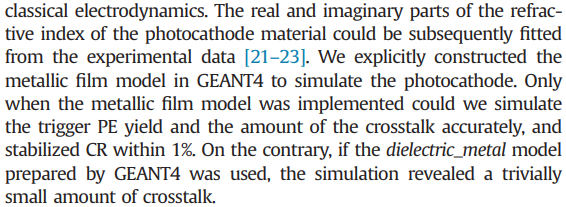 MAPMT 제작
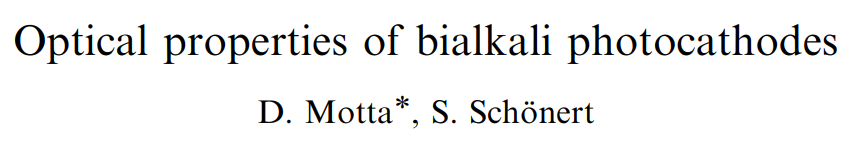 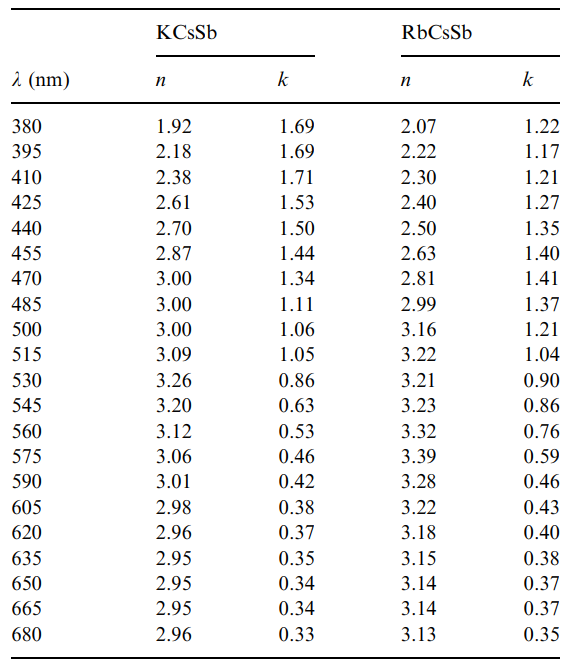 YSO 크리스탈을 통과한 전자기파 파장에 
해당하는 굴절률을 찾아 근사 가능
Position scoring
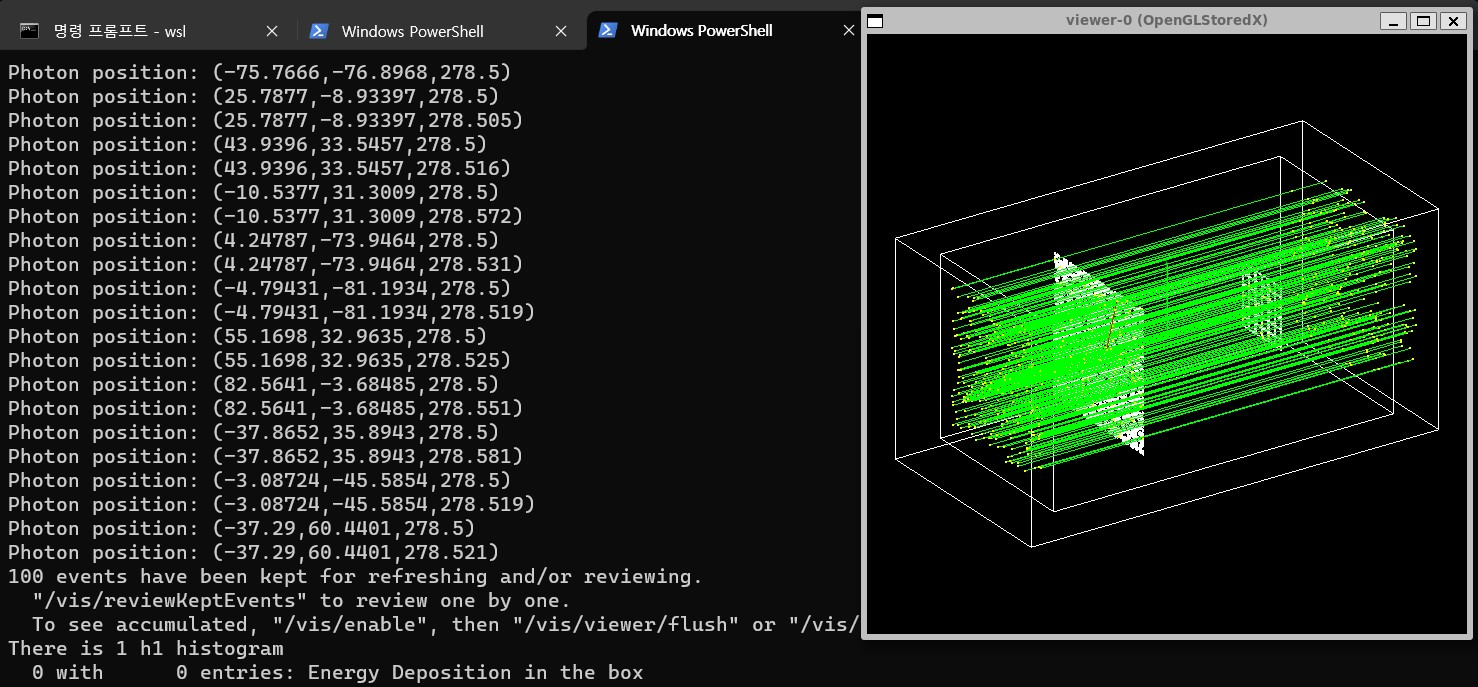 Text 파일로 산출
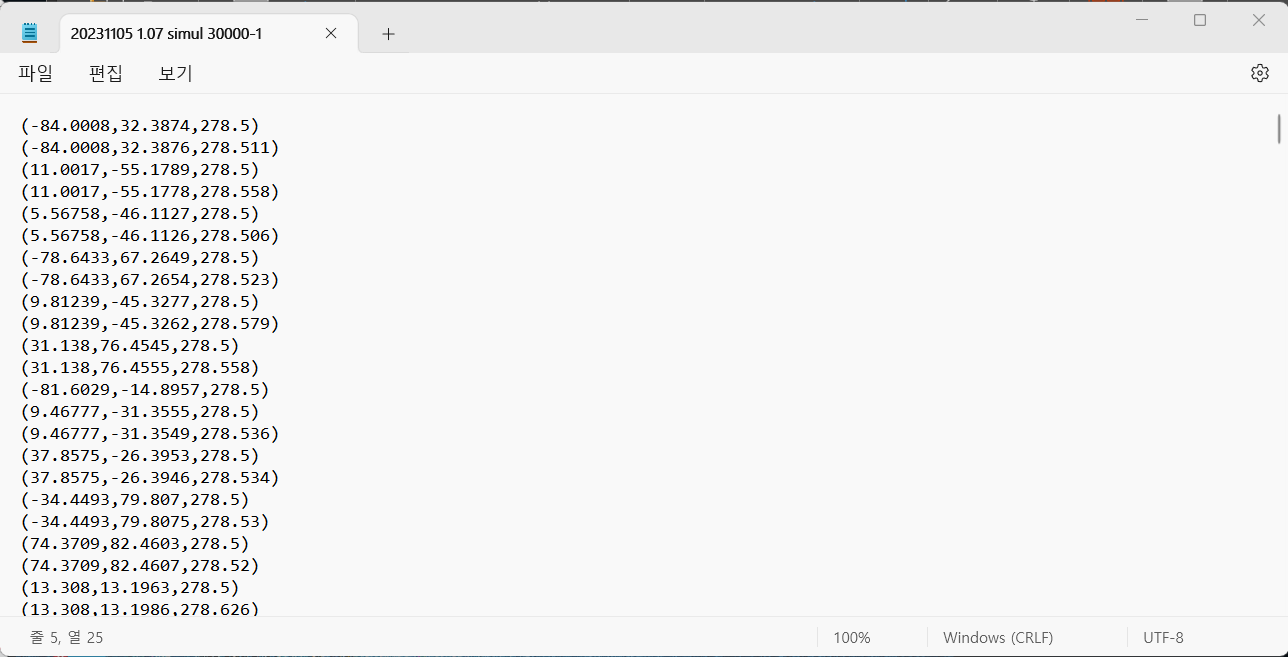 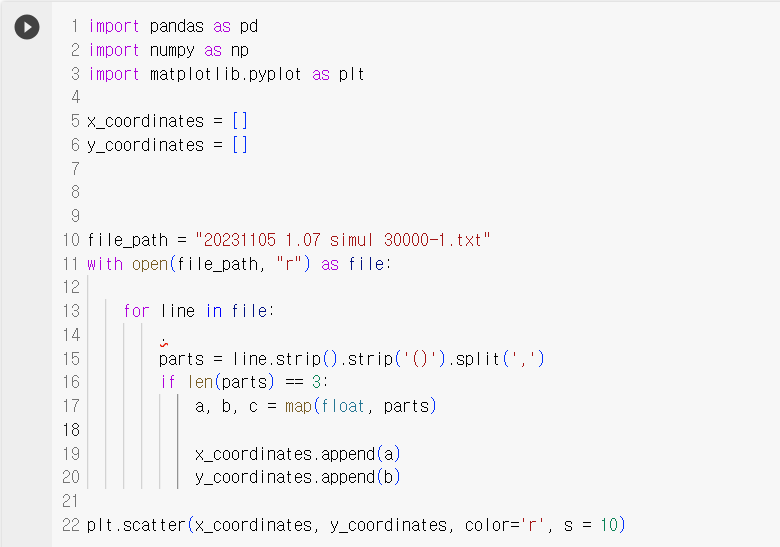 Result
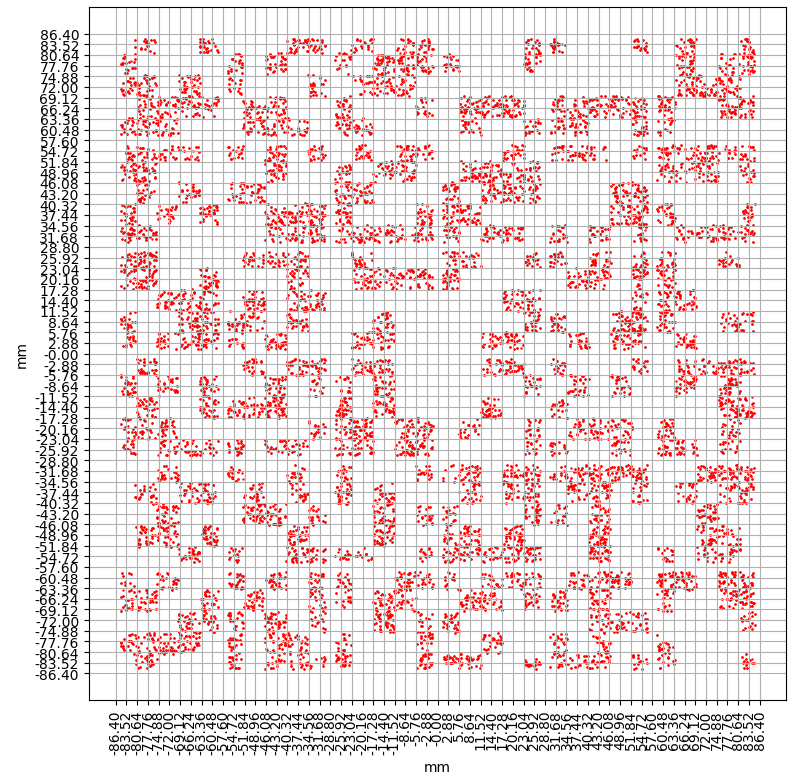 Photon number
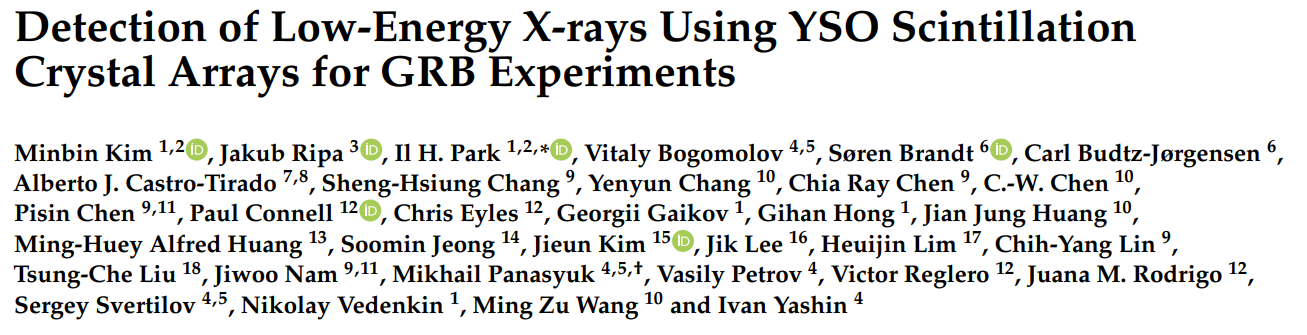 Present work
Geometry 커맨드로 회전하는 방법 찾는 중
 -코드를 통해 제어하기 위해서는 값을 일일이 대입해야 함
  관련 example 찾음

위 제어 성공 시 Pixel change를 geant4 통해 시뮬레이션

Photon 개수를 실제 개수에 맞게 시뮬레이션
Additional work
Position csv/root 로 읽어오기

PMT 시뮬레이션

Angular resolution 이 약 1.07° 인 이유 파악